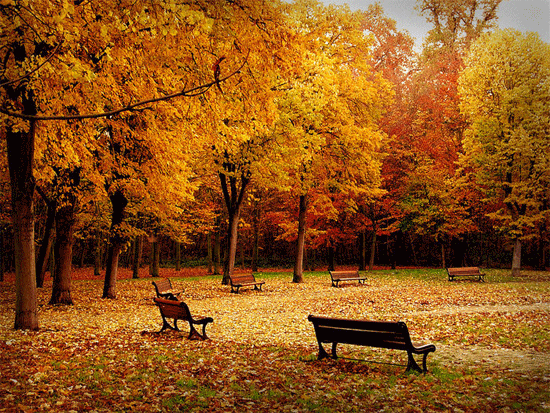 Овощи и фрукты – витаминные продукты.
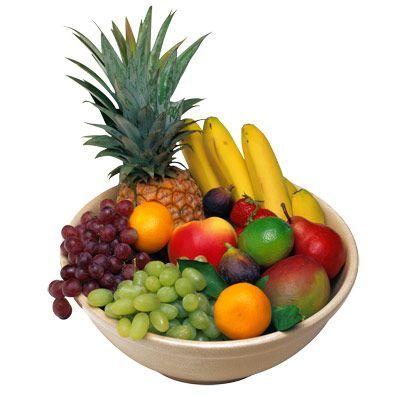 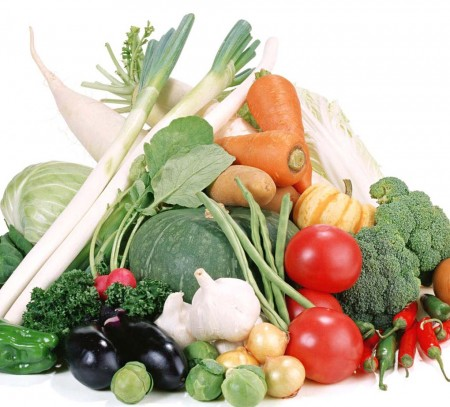 хлеб – кормилец
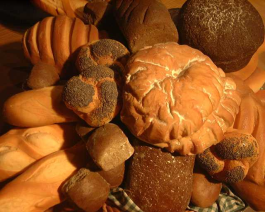 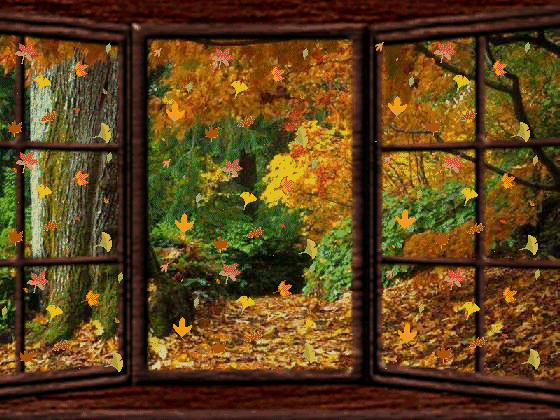 Спасибо тебе, осень,
За щедрые подарки – 
За лист узорный, яркий,
За лесное угощенье – 
За орехи и коренья, 
За бруснику, за калину
И за спелую рябину,
Мы спасибо говорим,
Осень мы благодарим!
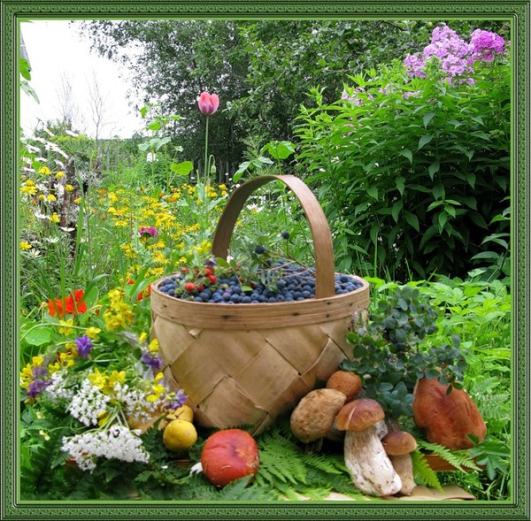